大阪府ESCO事業の導入事例⑥
（1/3）
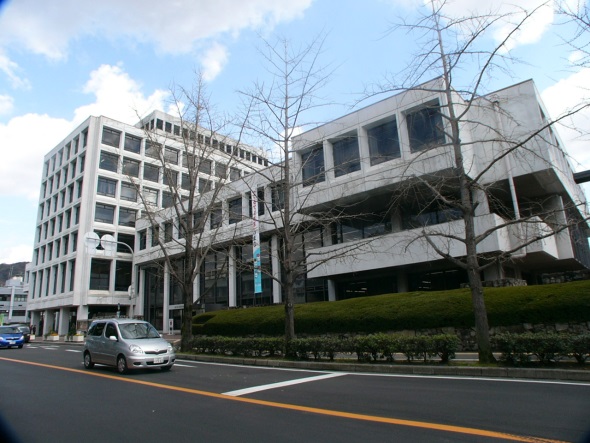 大阪府ESCO事業の導入事例⑥


【契約に基づくESCＯ事業の経費と利益配分】
（2/3）
（単位：千円／年）
空調熱源保守点検費

【 2,300 】
光熱水費

【 57,678 】
光熱水費
削減額

【 16,926 】
府の利益

【 8,305 】
府の利益

【 16,926 】
ESCO
サービス料

【 8,621  】
光熱水費

【 43,052 】
光熱水費

【 43,052 】
ESCO実施前
ESCOサービス期間（12年間）
契約期間満了後
大阪府ESCO事業の導入事例⑥
（3/3）
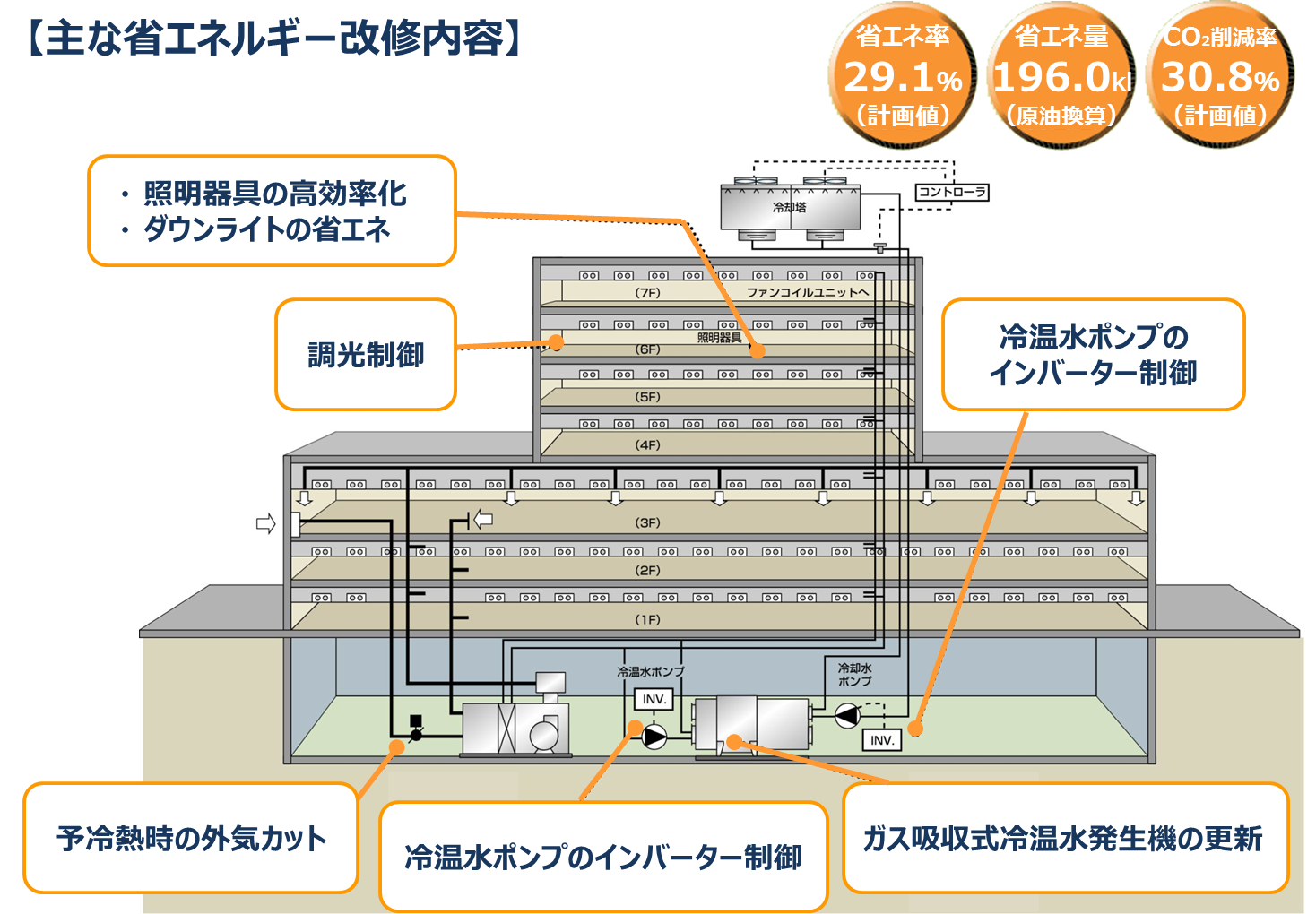